Bonrix Software Systems









                                                              Contact DetailsMr. Renish LadaniA - 801, Samudra Complex, Near Classic Gold Hotel, Off C. G. RoadAhmedabad, Gujarat - 380 009, India
      Email: info@bonrix.net , bonrix@gmail.com 
      Telephone: +(91)-(79)-26426364 Mobile: +(91)-9429045500/ 9426045500 
      Website: http://www.bonrix.co.in 
      Product Website: http://www.GPStracking.co.in, http://www.GPStracker.in
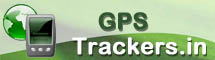 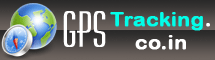 Product
GPS Vehicle Tracking System
 	A GPS tracking unit is a device that uses the Global Positioning System to determine the precise location of a vehicle, person, or other asset to which it is attached and to record the position of the asset at regular intervals. The recorded location data can be stored within the tracking unit, or it may be transmitted to a central location data base or any internet-connected computer, using a Cellular ( GPRS), Radio, or a Satellite modem embedded in the unit. This allows the asset's location to be displayed against a map backdrop either in real-time or when analyzing the track later, using customized software....
Software Features
You can easily track your person or object world wide.

Our application can provide street level map to seen your object so that you can get detail data.

This software is useful to any type of organization or company they want to monitor movable object.
Screenshots
Screenshots
Screenshots
Screenshots
Report Features
History Report 
Fleet Summary Report 
tart-End Report 
tart-End Report (with Poi)
Latest Location report 
ravel Distance Report
Traveled Distance By Date
POI History Report
Speed Monitor Report
Speed Monitor Report By Date
Engine Run time report
Engine Run time report By Date
Fuel Report (OHLC) 
Fuel Report By Date 
Stoppage Report 
Input History Report 
Input History Report By Date 
Travel Distance By LatLang
Geofence Report
Alert Features
Speed Limit Alerts 
 POI Alerts
 Digital Input Alerts
 Analog Input Alerts
 Over Consume Alerts
 Geo Fence Alerts
 GeoPath Alerts 
 Search Alerts
Manager Features
View real-time location
Tracking & Monitoring - Real Time
Tracking & Monitoring - History
Stop Violation
Route Violation 
Driving time zone Violation
Upload offline Data(e.g. Analog Data)
Offline Alerts - Speed Violation
Send SMS/E-mail for reports
View tracker status (e.g. A.C. ON/OFF)
Define areas and landmarks on the maps(e.g. POI) 
Geofence, speed, emergency and other customized alerts 
Trip reports (e.g. engine on time, fuel consumption, average speed) 
Export tracking data to spreadsheets (Download KML)
Company Profile
About organization 
Bonrix Software Systems is the leading Group SMS Software provider in INDIA. It commenced from the year 2001. With a base of talented and highly motivated Indian IT professionals Bonrix Software System provide high-quality service by: 1. Providing unparalleled customer support. 2. Developing long relationships with our clients. 3. Using the best development technologies available. 4. Using the latest software development methodologies. 5. Being abreast of every new technology arena. Company work areas 
Domain Name Registration
Web Hosting
Web Designing
Application Software Marketing
Customized Software Development
Software Consultancy (Software Solution Provider)
Web Application and Web Service Development

	Strength 1. Quality We are stubborn ? as far as the quality is concerned that's the way we are. We believe in receiving best, and we know that prior to receiving, giving best is required. And we follow what we believe. 2. Adaptability The solutions we offer are based on personal requirements of every client. We first study the requirements of our client, suggest a solution and finally make appropriate changes according to their feedback. The bottom line is that the client need should be met. Our technical expertise and innovative concepts allow us to adapt to the client's need. 3. Technology Bonrix Software Systems are expertise in the field of IT Solutions the most revolutionary field. The latest technology is used to execute the work in the area of Information Technology field. Bonrix's expert staff deal with most modern, major software platforms, with a specific focus on ASP, Microsoft .NET and J2ME. We have many complex projects on Microsoft platform, utilizing the most appropriate toolsets and development systems for the specific task.
Bonrix Work Area (verticals and horizontals)
Company Profile
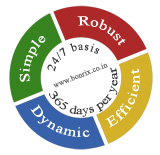 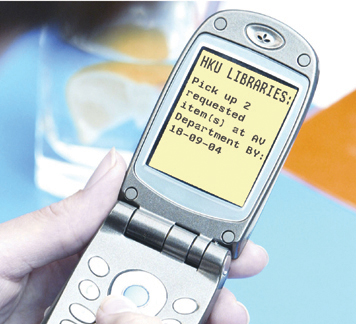 The philosophy - Idea of working1. Giving sets the ground for receiving. That's the dictum we live and work by. The world might have forgotten, but we are convinced that the Barter is still on. On a deeper level what we exchange is Value. 2. We don't sell services, nor do we sell products. We exchange satisfaction. And that's the reason we don't build customer lists, instead, we create working relationships. This is achieved by a well defined set of values that drive every operation of our company. The values we so ardently stick to are listed below. 3. Bonrix Software Systems knows philosophy of the company is the key factor of success. Bonrix Software continues to operate on the premise that good ideas properly implemented are the keys to success. And those ideas can come from anywhere and from anyone. We reject the typical hierarchical model of many modern businesses, in which managers lead and everyone else follows.
Company Profile
At Bonrix Software Systems we believe in the complete enhancement of client's expectations with the latest technologies available. We provide a unique, end-to-end, global industries standard services. Our service offering includes desktop and web application mostly concentrated on messaging platforms such as Short Message Service (SMS) and Multimedia Messaging Service (MMS). We help our client to increase their profit by providing them various messaging application on GSM/GPRS, CDMA and 3G networks, we also customized according to there requirements.
Our innovations are effectively tuned with the client's specifications to give them one up advantage over the competitors.
Bonrix Software Systems provides end-to-end messaging services platform from back-end integration to application hosting and dedicated connectivity with the SMSC of multiple GSM/GPRS/CDMA/3G operators.
We understand the specific messaging requirements of our customers and we have a bouquet of services and products targeted at the corporates, and the professionals. We provide the best messaging cost module that fits in almost every small to big client budget.
We fulfill variety of messaging requirements of an organization ranging from mobile marketing, intelligent push (alert) messages to intelligent processing of incoming SMS.
Company Products